A day in the life of a Judge
Microsoft 365 Copilot
Buy
~1 hour per day
Areas of investment: Documentation
Research
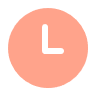 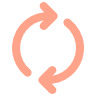 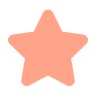 Benefits
Judge Williams
works in a county courthouse.
8:00 am
8:30 am
10:30 am
Copilot concisely summarizes each case and highlights key points.
Utilizing meeting summarization, the Judge can automate task creation and assignments for each person to complete by the end of day.
Judge reviews the information presented by the Clerk and uses Copilot to provide additional in-depth legal research, finding legal precedents, statutes, and structuring judgment.
Copilot in Teams
Copilot in Teams
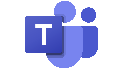 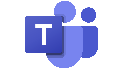 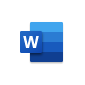 Copilot in Word
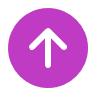 Prompt: Create a table of follow up tasks with the person assigned to each task.
Prompt: Draft judgment based on this /file from clerk and this /file of research.
Prompt: Summarize this /court case file provide a list of main points, parties involved, and charges filed.
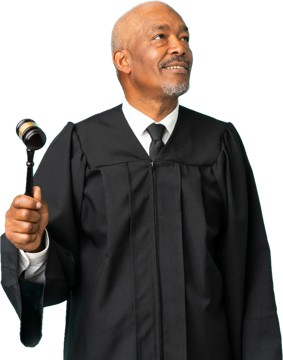 4:00 pm
11:00 am
2:00 pm
Significantly reduces the preparation time for the upcoming community keynote presentation. Generate a great first draft including images and talking points.
Collaborate over Teams with police officersafter hours, to review a search warrant affidavit. Copilot summarizes the meeting transcript and generates a professional draft response to the officers to request more information.
Sort through emails and schedules to identify urgent needs and suggest meeting time adjustments.
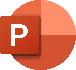 Copilot in PowerPoint
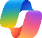 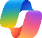 Business Chat2
Business Chat2
Prompt: Review last 24 hours of email and list emails that require immediate response. Review schedule and identify any conflicts.
Prompt: Create a presentation about community presentation (subject) and include information contained in this /document containing key points outline.
Prompt: Summarize Officer [name] comments and provide a draft list of follow up questions based on information gaps.
1Access Copilot at copilot.microsoft.com or the Microsoft Copilot mobile app and set toggle to “Web”.
2Access Business Chat at copilot.microsoft.com, the Microsoft Copilot mobile app, or the Copilot app in Teams, and set toggle to “Work”.
3Copilot agents allow Microsoft 365 Copilot to access your company-specific apps. In the past this would have required an API call to get data from a system of record.
The content in this example scenario is for demonstration purposes only. You should evaluate how Copilot aligns with your organization’s business processes, regulatory requirements, and responsible AI principles.